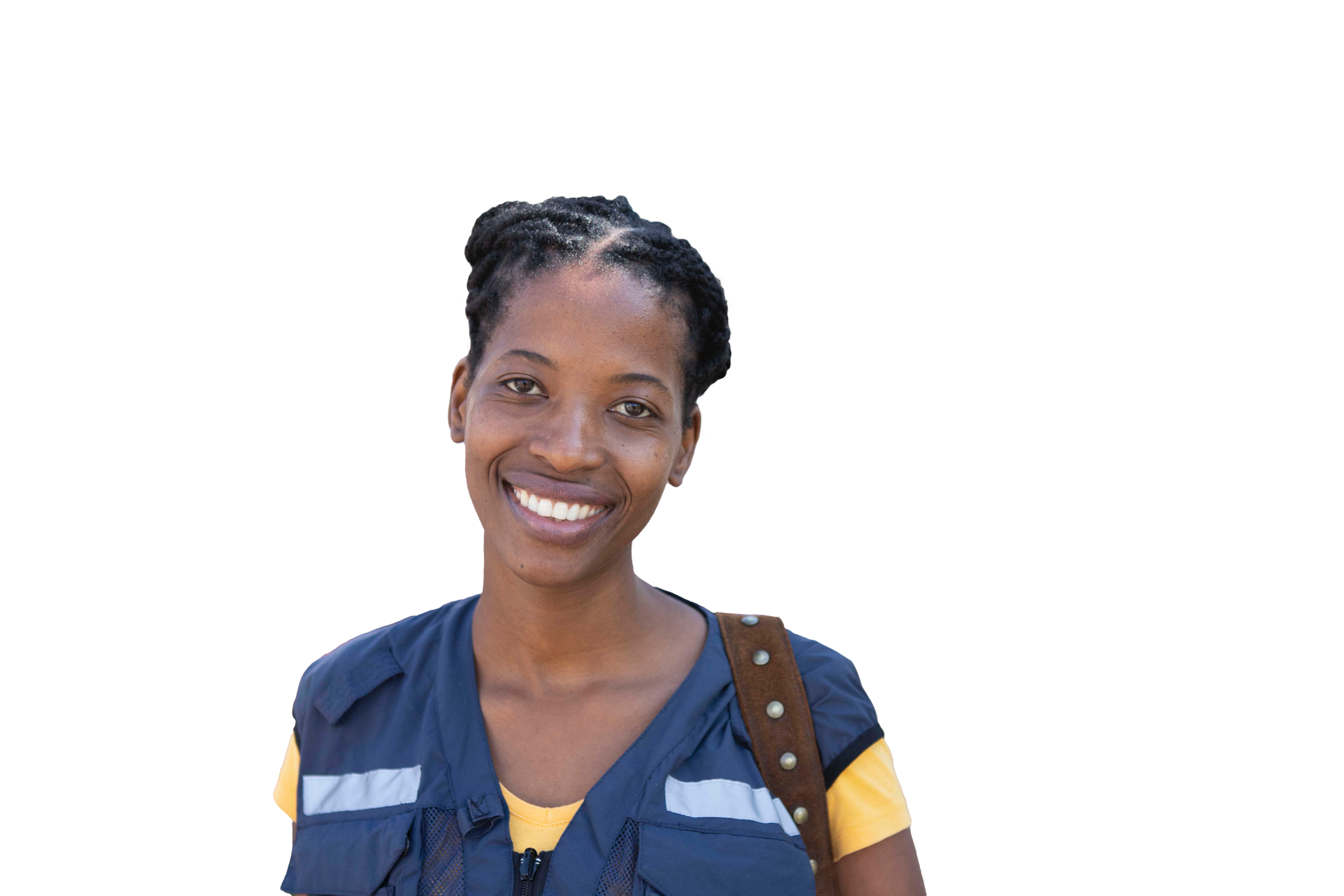 2024 Aid Transparency Index
Status update
Content
Background information
2024 Aid Transparency Index assessment process and timeline
WHO’s current publication patterns
Current gaps
2
Background information
3
2024 Aid Transparency Index assessment process and timeline
Timeline
Scope of assessment
4
WHO current publication patterns
5
Current main gaps
6